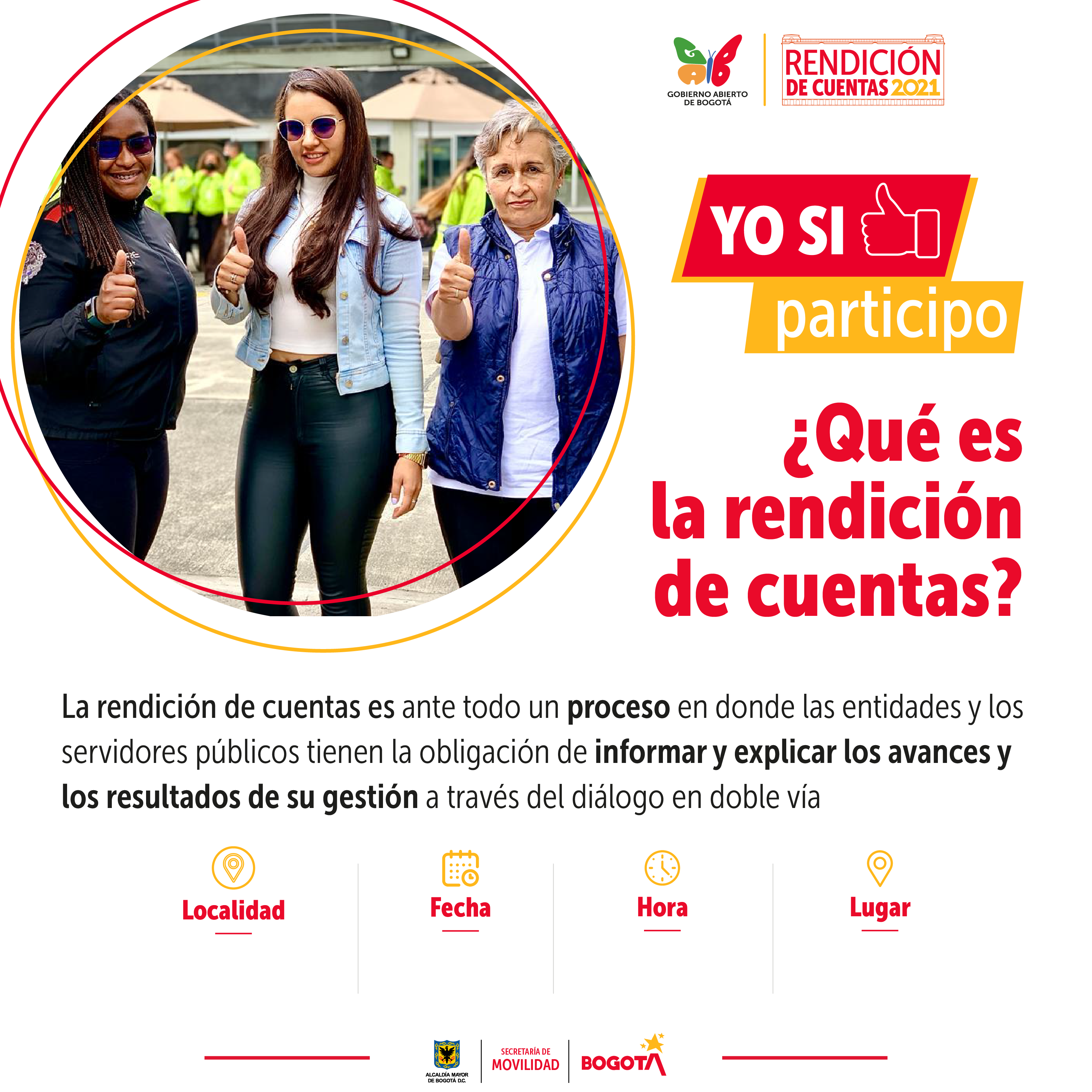 Octubre 28 de 2022
Calle 174 # 8- 30 
  Salón Social Redil de Galicia
Usaquén
4:00 p.m.